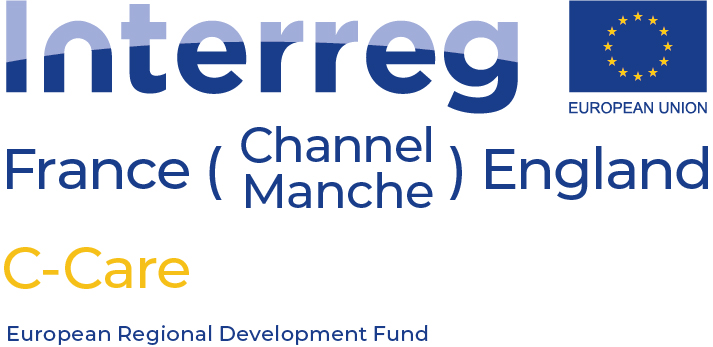 C-Care 
Support for Business Recovery
Technology Resilience Voucher Scheme
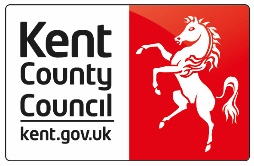 Antonia Omirou – 1st March 2023
Overview
November 2021 – February 2023.
SMEs operating in Kent.
£1,000 voucher per business.
Supported 458 businesses.
Hospitality & leisure, food & drink manufacturing, arts and construction.
Cost about £555,000 / €600,000.
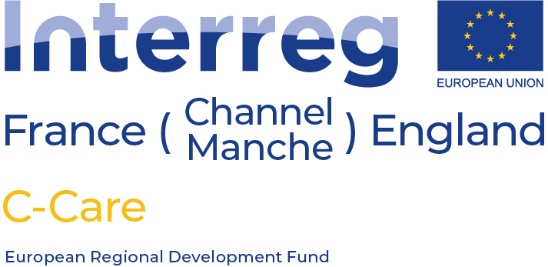 Background
Digital Skills, Tools and Infrastructure Workshop June 2021)
Local stakeholders (local authorities / councils, education, tourism and business support organisations).
Target group needs identified.
Design and delivery methodology.

Kent Covid Response Review (UoK)
Review of the covid response initiatives available in the region.
Impact on the technological resilience of local SMEs.
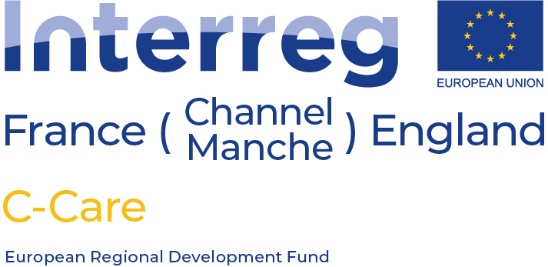 Background
The C-Care funding and the opportunities it created
Losses of income, clients and the opportunity to trade.
Unable to continue operations due to measures, lockdowns and strict mobility restrictions.
Digital / technological resilience is a key factor that drives business resilience.
Research showed difficulties in assessing or receiving information on funding and support opportunities.
Simple and effective way for businesses to access digital services and equipment.
Opportunities to improve their use of technology and strengthen their digital resilience.
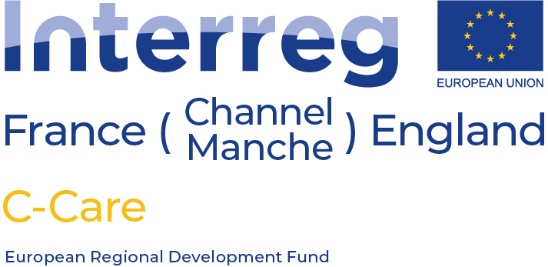 Scheme Offering
Website creation, enhancement, new web pages.
Digital marketing and promotional activities.
Remote working technologies.
Software solutions and applications.
Digital Skills.
Equipment and small investments to facilitate digital activity.

*optional Digital Needs Assessment
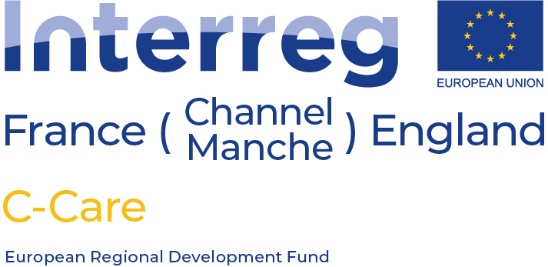 Achievements
797 applications received
91 areas of Kent
45 industry sectors
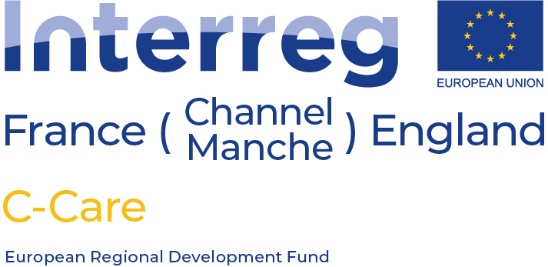 Achievements
Digital Needs Assessments
Optional
To help beneficiaries maximise the benefits of the voucher.
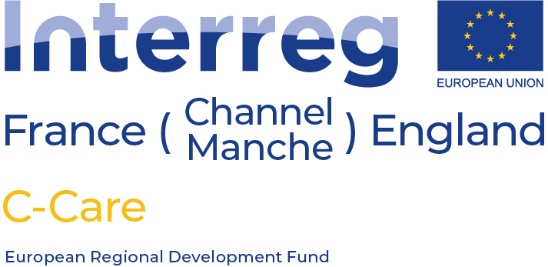 Achievements
Vouchers
458 beneficiaries in total.
427 received a voucher, in total.
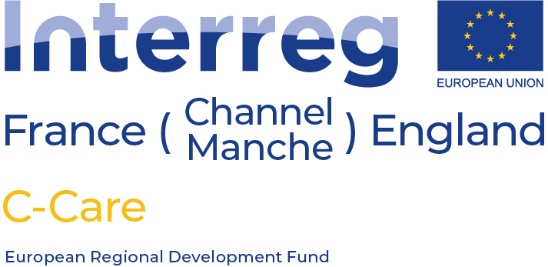 Achievements
Vouchers per Kent district
Highest uptake: Canterbury – 21.78%
Lowest uptake: Dartford – 2.11%
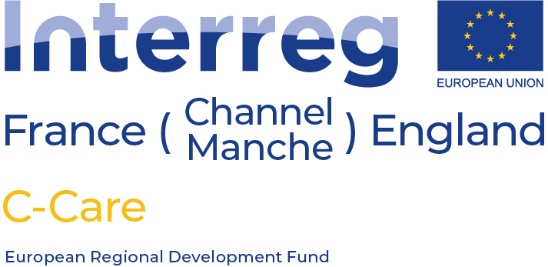 Achievements
Vouchers per Industry sector
Highest uptake:
Arts – 11.94%
Retail – 9.37%
Media production – 8.20%
Manufacturing (mainly food & drink) – 7.03%
Construction – 7.03%
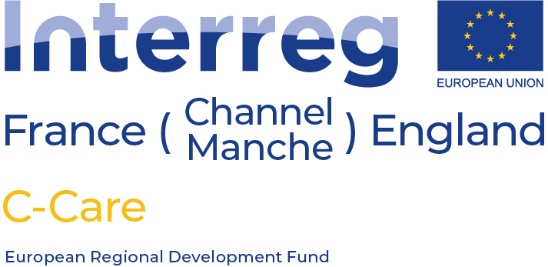 Achievements
Vouchers per Industry sector
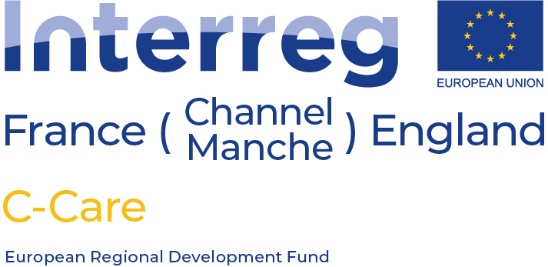 Achievements
Demand
£1,000 vouchers for digital services or equipment:
Digital Marketing and Promotional Activities.
Equipment and Small Investments to facilitate Digital Activity.
Remote Working Technologies.
Skills and Capacity Building.
Software Solutions and Applications.
Web-based Activities.
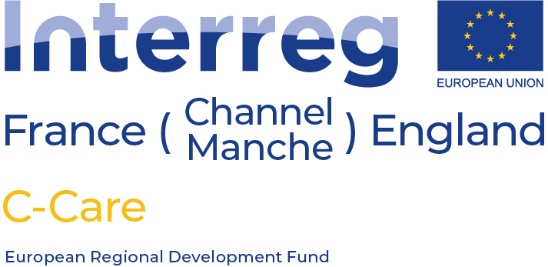 Achievements
Demand
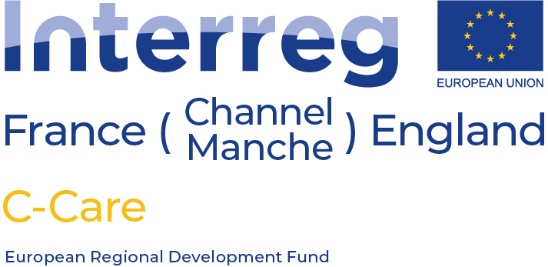 Evaluation
Evaluation forms after completion of the intervention.
Survey questions a few months afterwards.
Potential Impact
Increased profits.
New jobs created.
Client acquisition.
Marketing and promotion.
Efficiency and productivity.
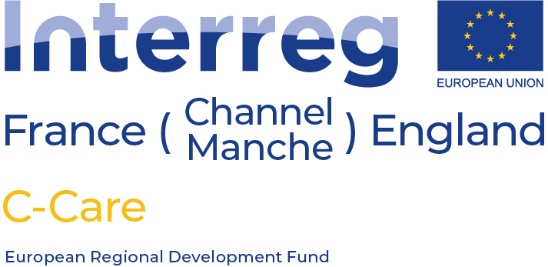 Recommendations for Future Schemes
High need and demand for digital services, equipment, skills and capacity building and digital marketing.
Increase in the value of the voucher to enable larger projects, e.g. enhanced websites, longer digital marketing campaigns.
Option for businesses to select their own supplier, where specialist services are required.
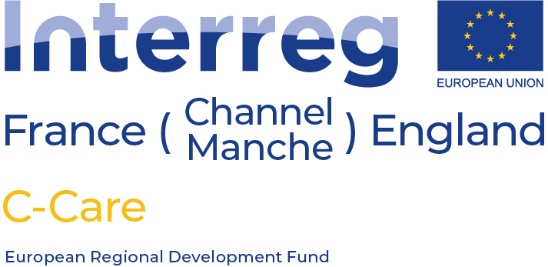 Case Studies
Three Hills:
https://www.youtube.com/watch?v=tfSokQYPG5s
https://www.youtube.com/watch?v=25suyeb0_Zo

Simply Ice Cream:
https://www.youtube.com/watch?v=DNtmoNnpGUM
https://www.youtube.com/watch?v=UVel2gBEF8w
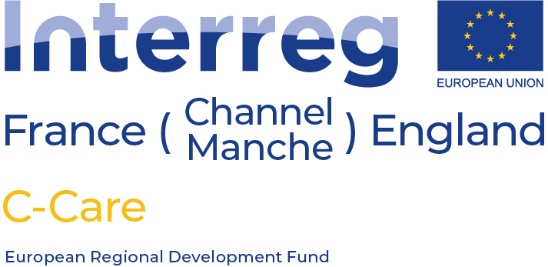 Thank You!
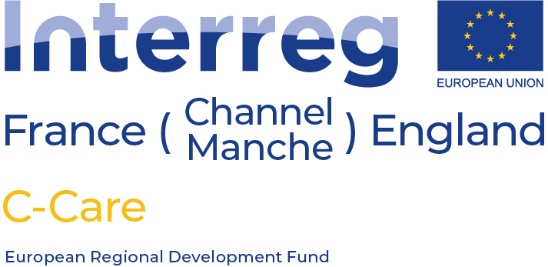